教而思 研而行 组而建——学科教研组建设思考
常州市新北区薛家中心小学
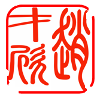 2019年6月29日
1.现实状态：四多四少
2.问题诊断： 四不
3.归因剖析：三层面
现状
目录
形成学科教学共同体
理想
对策
下一局六子棋
01
繁杂的常规事务多，探索实际问题少
02
统一安排多，考虑教师需求的内容少
03
关注经验主义多，反思性的实践研究少
04
组长和少数老师讲得多，成员彼此交流的机会较少
现实状态
发展目标不清
活动形式不丰富
01
02
问题诊断
活动主体不多元
03
04
内容不成体系
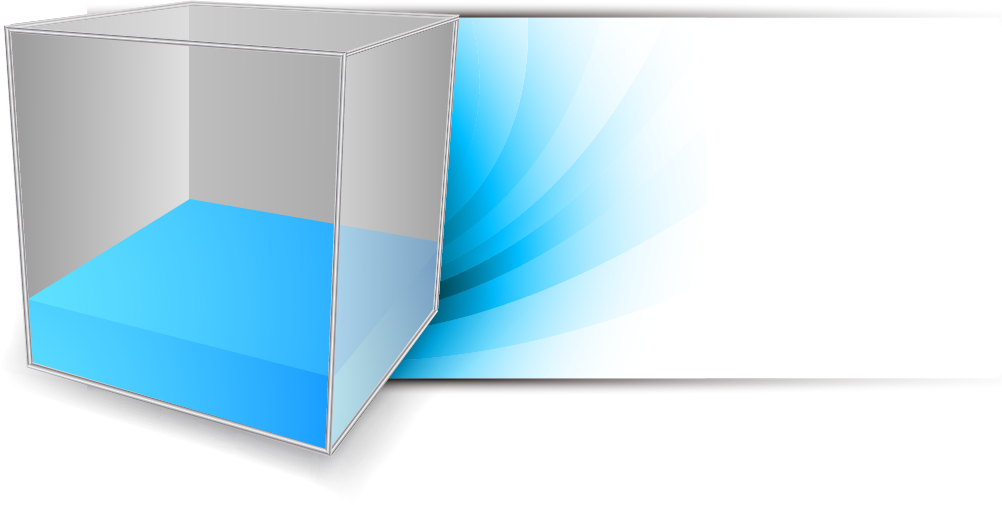 重心下移后的引领指导不够
关注静态结果多，关注动态过程少；
关注文本档案多，关注现场活动少；
关注评价结论多，关注改进反馈少。
学校及学科组层面
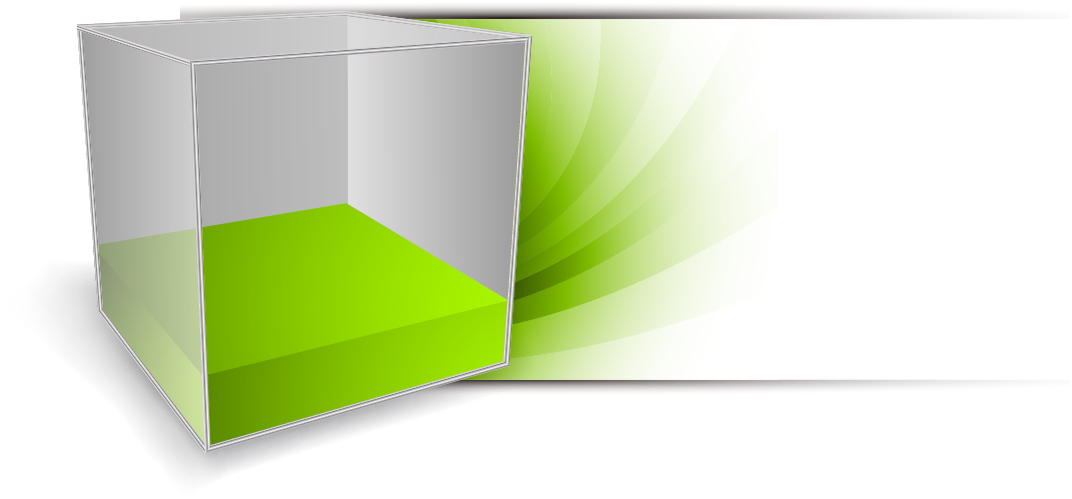 三化
弱化：骨干学术领导力不够
窄化：流于形式，与主题目标匹配度不高
虚化：关注自上而下的执行多，关注基于实践的问题解决不够
教研组层面
归因剖析
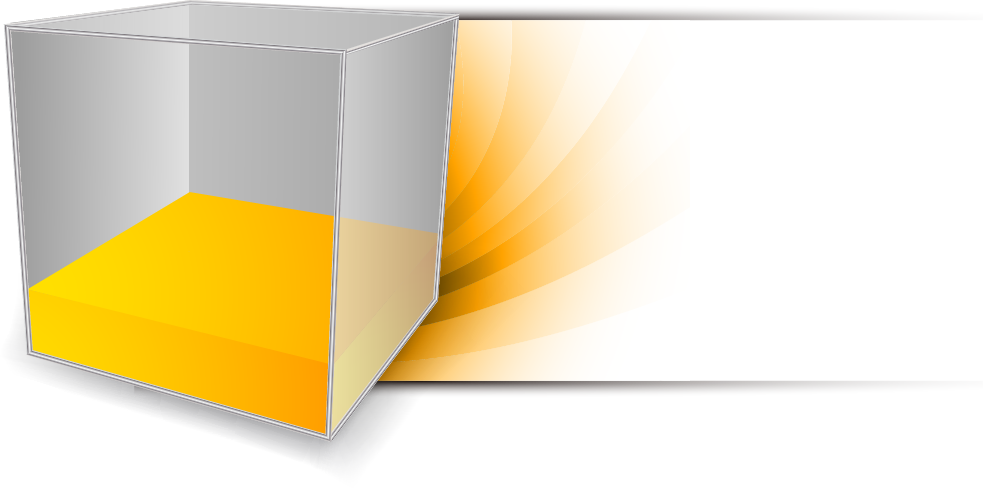 被动
被思考、被学习、被策划、被发展
教师
层面
理想：形成学科教学共同体
1
促进专业成长
让教师脑中有智慧
2
提高教学技能
让教师手上有技术
3
落实教学常规
让老师心里有规则
01
02
经营文化
构建机制
03
04
丰富形式
明确抓手
05
06
互动推进
对策：下一局六子棋
物化成果
[Speaker Notes: 使用方法：【更改文字】：将标题框及正文框中的文字可直接改为您所需文字【更改图片】：点中图片》绘图工具》格式》填充》图片》选择您需要展示的图片【增加减少图片】：直接复制粘贴图片来增加图片数，复制后更改方法见【更改图片】【更改图片色彩】：点中图片》图片工具》格式》色彩（重新着色）》选择您喜欢的色彩下载更多模板、视频教程：http://www.mysoeasy.com]
1.经营文化
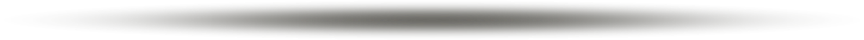 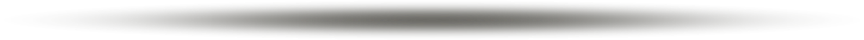 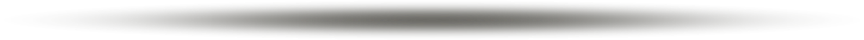 拥有自己的学科宣言
01
02
03
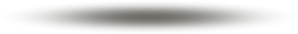 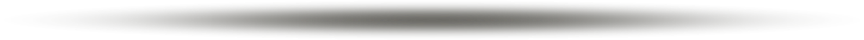 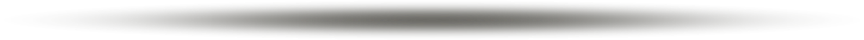 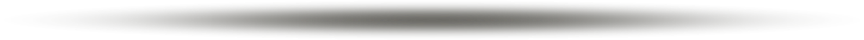 营造共长的团队文化
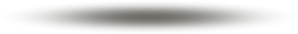 搭建共享的资源平台
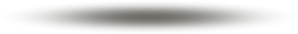 搭建共享的资源平台
得器
有术
分享各种教学信息与资料
分享解题方法和教学手段
01
02
04
03
知法
分享各种理论依据和观点
悟道
分享各种独特的体悟认识
[Speaker Notes: 使用方法：【更改文字】：将标题框及正文框中的文字可直接改为您所需文字【更改图片】：点中图片》绘图工具》格式》填充》图片》选择您需要展示的图片【增加减少图片】：直接复制粘贴图片来增加图片数，复制后更改方法见【更改图片】【更改图片色彩】：点中图片》图片工具》格式》色彩（重新着色）》选择您喜欢的色彩下载更多模板、视频教程：http://www.mysoeasy.com]
2.构建机制
理论与实践交互转化机制
理论学习要有任务驱动；
理论学习后要有跟进的实践研究；
实践研究后要有分享的专题论坛。
日常实践与专题研究递进循环机制
日常工作与具有一定前瞻性的专题研究相结合，遵循研讨——实践——反思——重建的循环程序，创设前移积累、节点突破、后续转化的循环递进机制。
类范式提炼与具体策略灵活融通机制
聚焦课型，自选课例，展开课例系列研究，梳理提炼类课型的教学目标、内容结构、方法结构、展开逻辑
3.明确抓手
抓好命题练习
抓好课堂教学
抓好课题研究
01
02
03
抓好课堂教学
3聊
2听
相互听课
一课两聊
4磨
1备
磨课研讨
集体备课
5比
8学
教学比武
倡导学习
6析
7树
质量分析
树立榜样
[Speaker Notes: 使用方法：【更改文字】：将标题框及正文框中的文字可直接改为您所需文字【更改图片】：点中图片》绘图工具》格式》填充》图片》选择您需要展示的图片【增加减少图片】：直接复制粘贴图片来增加图片数，复制后更改方法见【更改图片】【更改图片色彩】：点中图片》图片工具》格式》色彩（重新着色）》选择您喜欢的色彩下载更多模板、视频教程：http://www.mysoeasy.com]
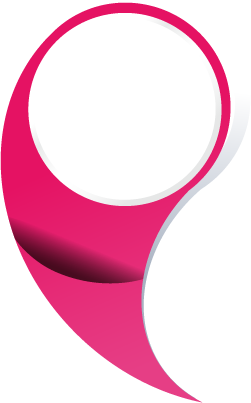 抓好课题研究
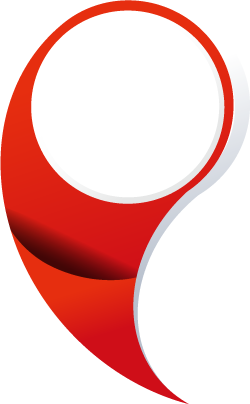 一有
每一个教研组在一段时间内要有一个主课题
二实
实在——问题即课题
扎实——有计划、有实践、有反思、有成效
抓好命题练习
一研
研究省市区命题的指导思想、原则、导向（考点、热点和变化点）
三编
二理
编制易错题集
做好练习的归类整理（按单元、按知识点、按类型）
4.丰富形式
主题沙龙
理论学习
外出学习分享、实践案例剖析等
教材解读
联合教研
说单元、说课时、说练习
课例研讨
微格教研
专题式、诊断式
5.互动推进
主题设计与有向开放
过程互动与资源生成
集聚生成与思路共享
02
01
03
“一放”研究主题，独立备课，“一收”小组初建研讨； 责任人与教研小组成员之间互动；
“二放”大组再建研讨，二收”大组评议交流。教研组与学科组互动；
“三放”同类课型重建研究， “三收”类课型教学的具体策略与方法。
听课“三思”：课前思、课上思、课后思；
评课“三点”及“三要素”：优缺点、研讨点、生成点；
研课“三个一”：一节课、一类课、一群人。
6.物化成果
教学资料类
教研成果类
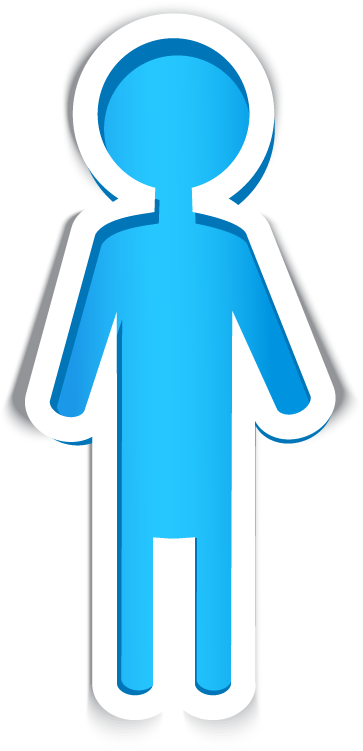 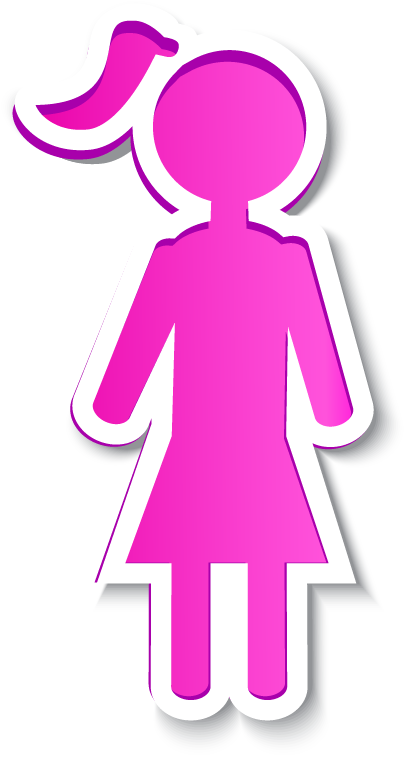 优秀的教研组团队要有较强的成果与课程意识，重视及时整理研究成果形成校本研修课程，通过后来者的学习传承，促进学校教学传统的形成。
the end
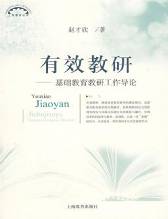 谢谢各位欢迎批评！